Enoxaparin for the prevention of preeclampsia and intrauterine growth restriction in women with a history : a randomized trial
Katie M. Groom, MBBS, PhD, FRANZCOG, CMFM; Lesley M. McCowan, MB ChB, MD, FRANZCOG, CMFM; Laura K. Mackay, BSc; Arier C. Lee, PhD; Joanne M. Said, MBBS, PhD,; Stefan C. Kane, MBBS, FRANZCOG; Susan P. Walker, MBBS, MD, FRANZCOG, CMFM; Thijs E. van Mens, MD, MBA; Natalie J. Hannan, PhD; Stephen Tong, MBBS, PhD
Facilitator Pawin Puapornpong
Introduction
Preeclampsia and intrauterine growth restriction (IUGR) are common causes of maternal and perinatal morbidity and mortality
Recently it has been suggested that inherited thrombophilias are associated with preeclampsia and SGA
Introduction
Preeclampsia and IUGR are considered placental diseases
Aspirin and calcium are both significantly reduce the incidence of preeclampsia
Aspirin also decreases the incidence of SGA
Their use should be considered standard practice for women at high risk of these conditions
Introduction
Heparin and low-molecular-weight heparin (LMWH) have potential as preventative therapies
Results from individual trials of LMWH are conflicting
Recently meta-analysis also failed to conclusively demonstrate that LMWH reduces the risk of placenta-mediated complications
Introduction
The aim of the Enoxaparin for the Prevention of Preeclampsia and IUGR (EPPI) trial was to assess the effectiveness of LMWH for the prevention of recurrence of preeclampsia and SGA
Methods
Multicenter open-label randomized controlled trial at 5 tertiary care centers in New Zealand, Australia, and The Netherlands
Between July 26, 2010, and October 28, 2015
Methods
Inclusion criteria
Singleton pregnancy with gestation 16 – 36 weeks confirmed by ultrasound scan
previous preeclampsia delivered < 36 weeks in their last ongoing pregnancy reaching >12 weeks
SGA infant < 10th customized birthweight percentile delivered < 36 weeks in their last ongoing pregnancy reaching >12 weeks with no major fetal anomaly
Methods
Inclusion criteria
SGA infant < 3rd customized birthweight percentile delivered at any gestation in their last ongoing pregnancy reaching >12 weeks with no major fetal anomaly
Methods
Exclusion criteria
any contraindication to LMWH use
need for anticoagulant use in pregnancy such as previous thrombosis
previous successful pregnancy with LMWH treatment
multiple pregnancy
Methods
Exclusion criteria
known preexisting type 1 or 2 diabetes
renal disease
Thrombocytopenia
known major fetal anomaly/chromosomal abnormality
Methods
Randomization and intervention
were randomly assigned in a 1-to-1 ratio to standard high risk care or standard high risk care plus enoxaparin 40 mg 
Participant were assign to 
Positive thrombophilia
Negative thrombophilia
Unknown thrombophilia status
Methods
Randomization and intervention
randomization occurred by telephone to the hospital pharmacy clinical trials service and trial group allocation was made
In all other sites sequential sealed opaque envelopes for each study identifying number were opened to reveal treatment allocation
Methods
Procedures
an educational session regarding injection technique was provided
LMWH was resupplied on a monthly basis from hospital pharmacies
Participants were asked to return sharps disposal boxes with used syringes and any unused treatment
Methods
Procedures
Indication for stopped treatment < 36 weeks
Need for delivery < 36 weeks
Episode of threatened preterm labor
Clinical evidence of placental abruption or thrombocytopenia
Serum samples were taken at recruitment (used as baseline) and at 20 and 30 weeks’ gestation in a subgroup of participants
Methods
Procedures
Standard fetal growth parameters and uterine and umbilical arterial Doppler waveforms were recorded at 20 and 24 weeks’ gestation
Pregnancy, labor, postnatal, and neonatal data were collected by research staff from maternal and infant clinical records up to the time of hospital discharge
Outcome
The primary outcome was a composite of preeclampsia and/or SGA <5th percentile
Secondary outcomes included 
Preeclampsia, severe preeclampsia
HELLP syndrome
Eclampsia
gestational hypertension
Outcome
Secondary outcomes included 
SGA < 10th percentile, < 5th percentile, < 3rd percentile
Placental abruption and antepartum hemorrhage
Thrombocytopenia while on LMWH
Stillbirth
Induction of labor
Caesarean delivery
Statistical Analyses
All data were analyzed on an intention-to-treat basis
Continuous data are reported as median with minimum-maximum values (range)
Categorical data are reported as number and proportion
Multiple logistic regression was used to analyze the binary primary and secondary outcomes
Statistical Analyses
Multiple linear regression was used to analyze the continuous secondary outcomes
Two-sided P values <0.05 were used to determine statistical significance
confidence intervals (CI) are given at a 2-sided 95% level
Statistical Analyses
serum samples were tested for normal distribution and statistically tested using nonparametric Mann-Whitney test
Was conducted using software (SAS for Windows 9.4; SAS Institute Inc, Cary, NC)
Biomarker statistical analysis was performed using software (GraphPad Prism 6; GraphPad Software, La Jolla, CA).
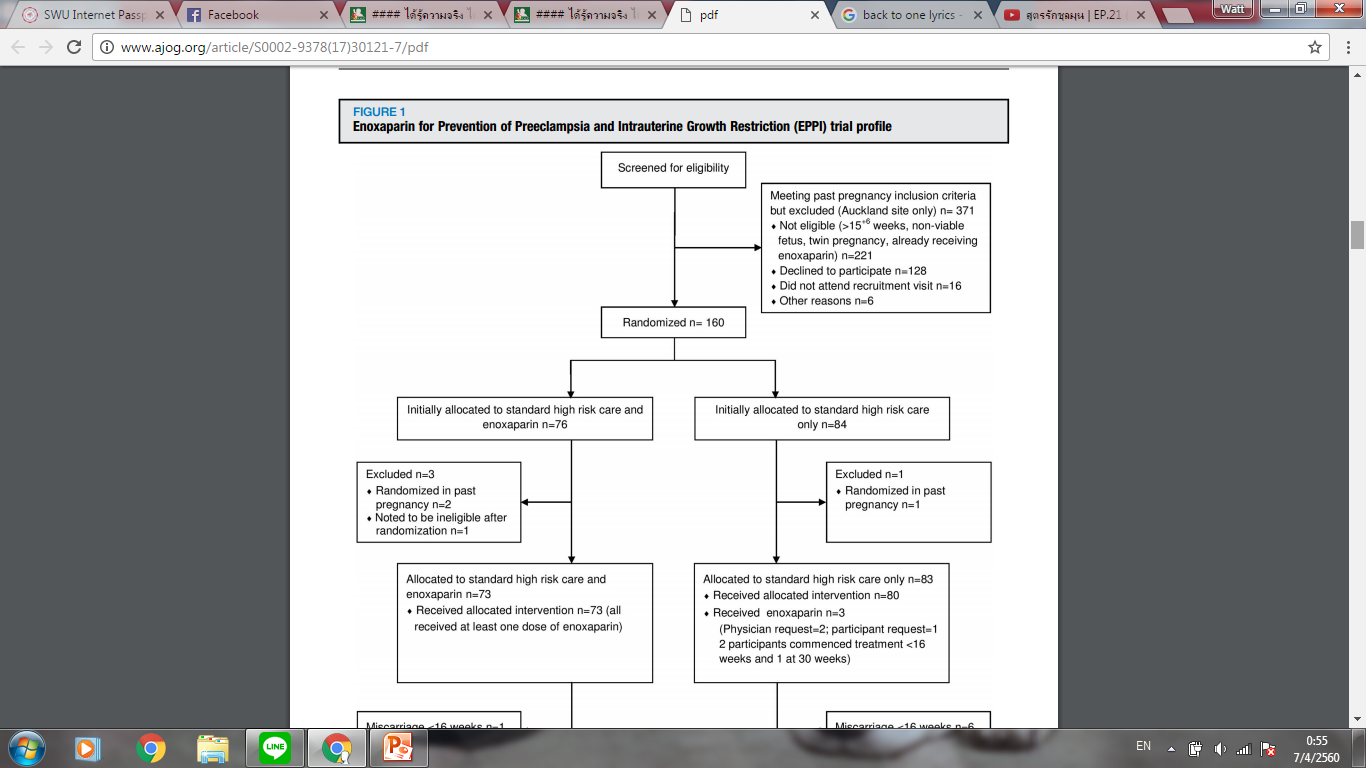 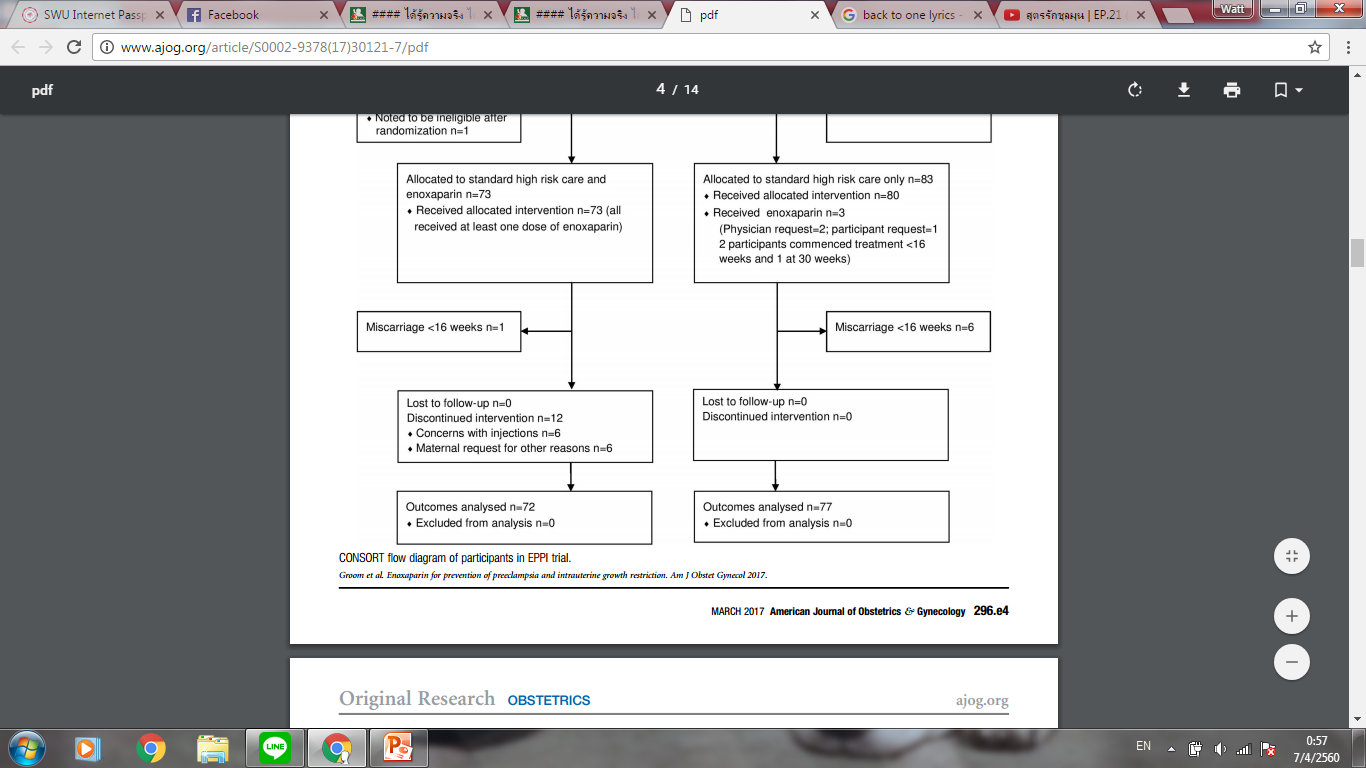 Results
44% had a history of preeclampsia delivered < 36 weeks and 58% had a history of delivering a SGA infant < 36 weeks
The large majority of women (97%) received aspirin therapy during their pregnancy and 53% received calcium therapy.
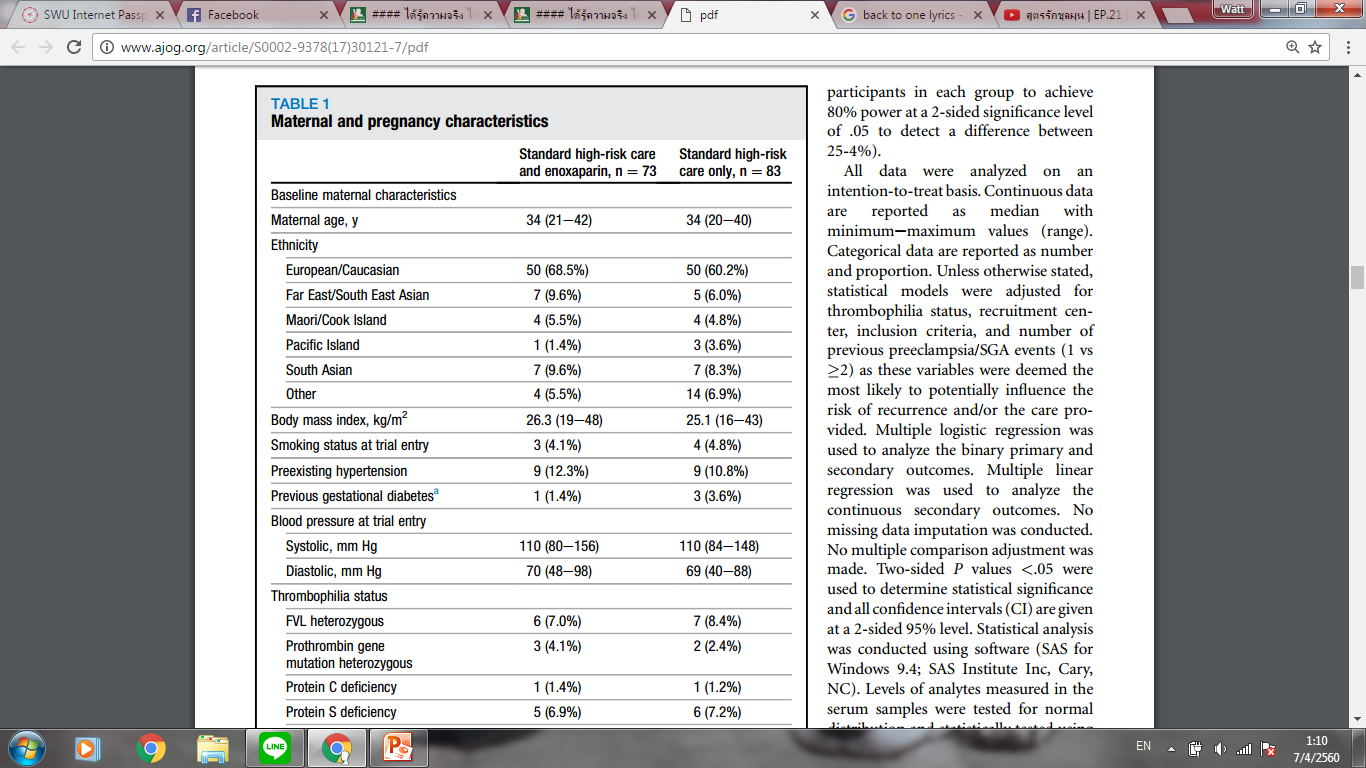 Results
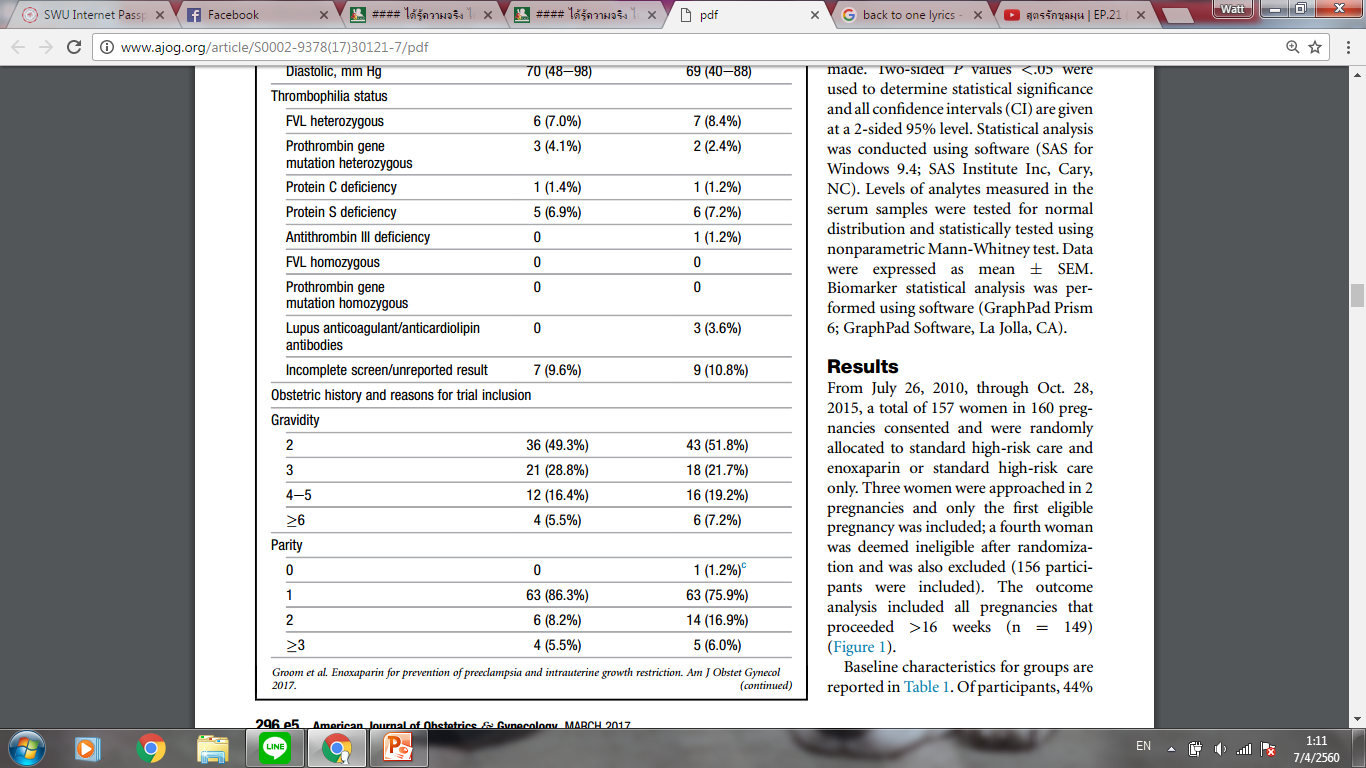 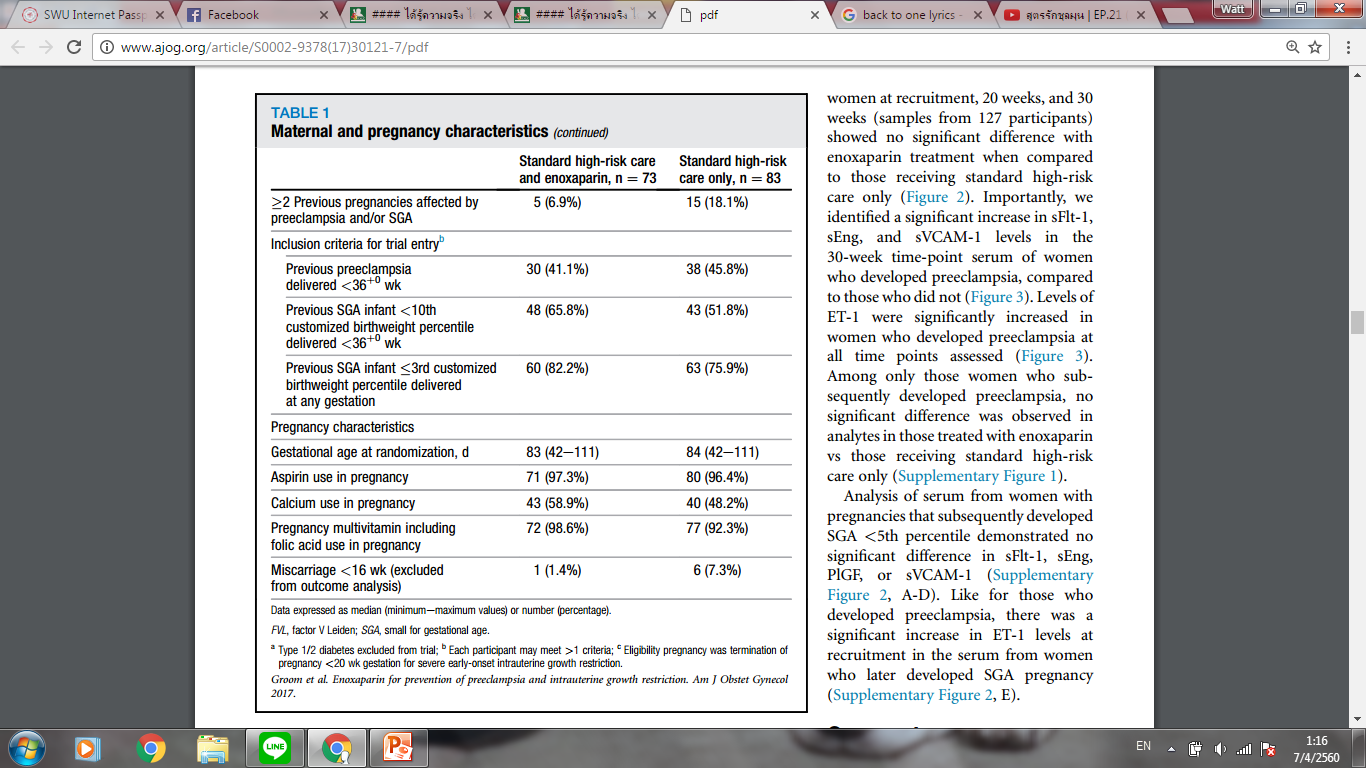 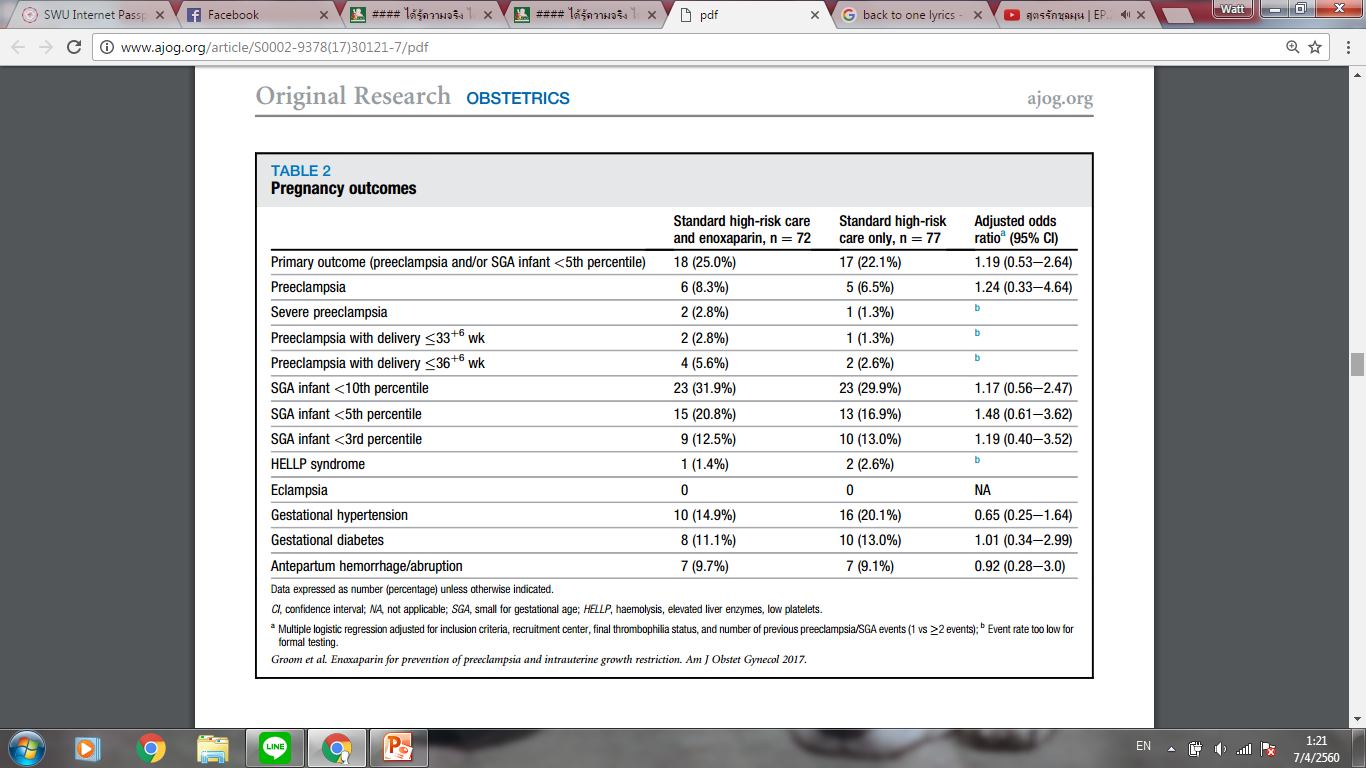 Results
Results
35 women (23.5%) experienced the primary outcome of preeclampsia and/or SGA < 5th percentile
There was no significant difference in the rates of the primary outcome between the 2 groups
There was also no significant difference in any secondary pregnancy, delivery, or neonatal outcomes
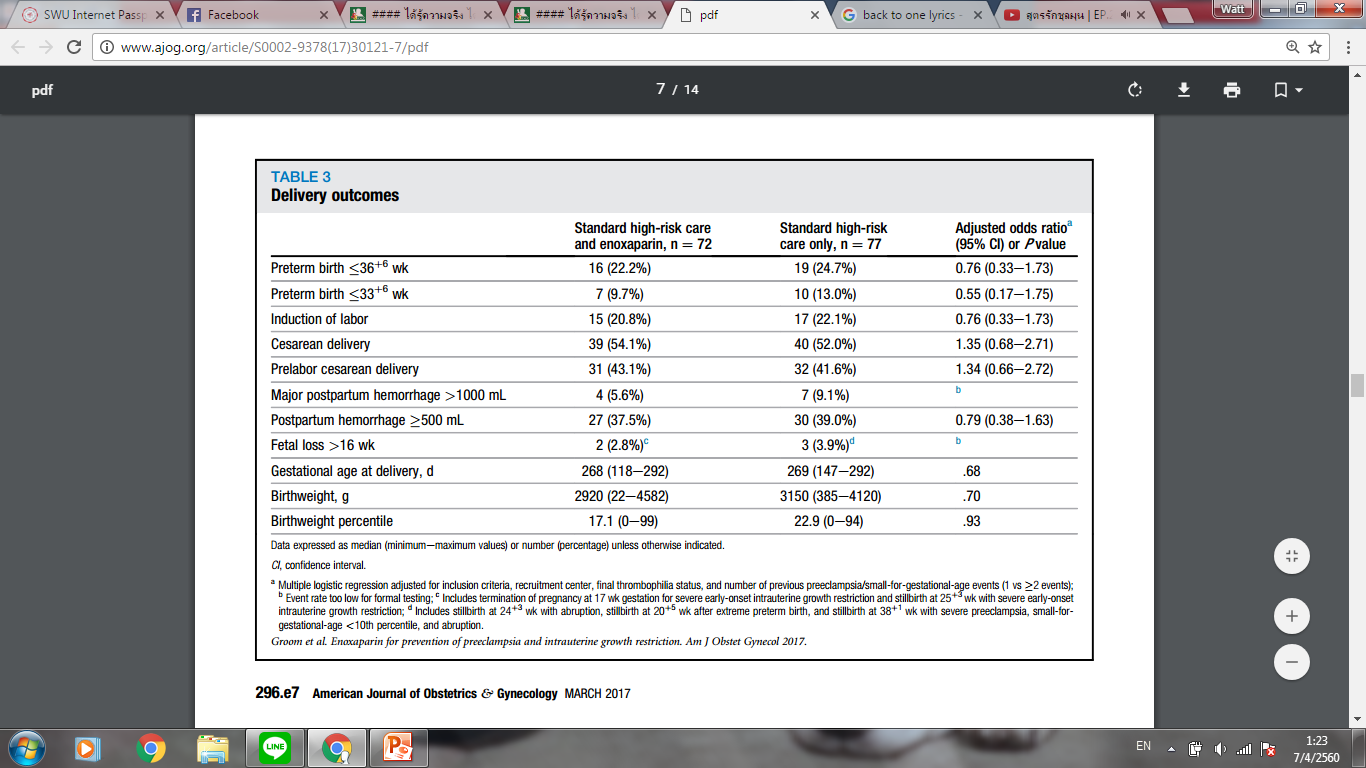 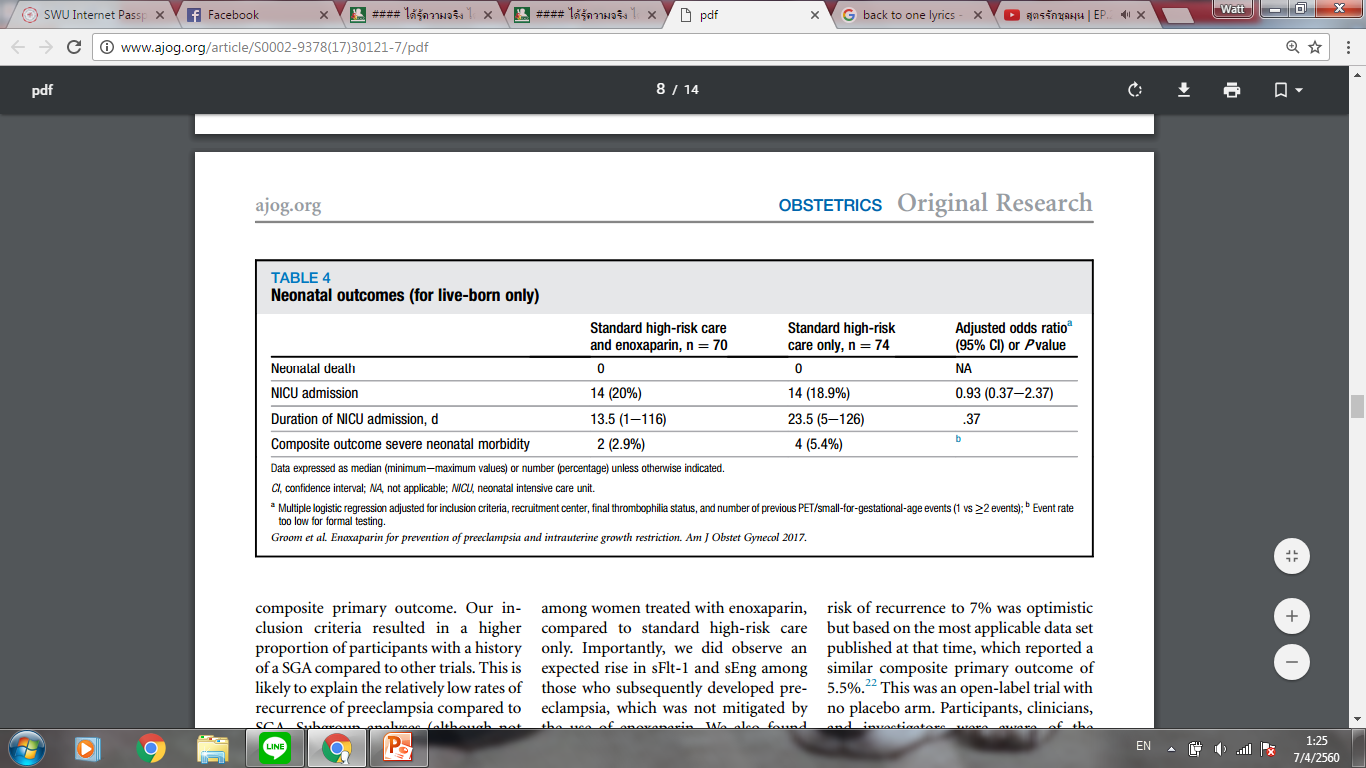 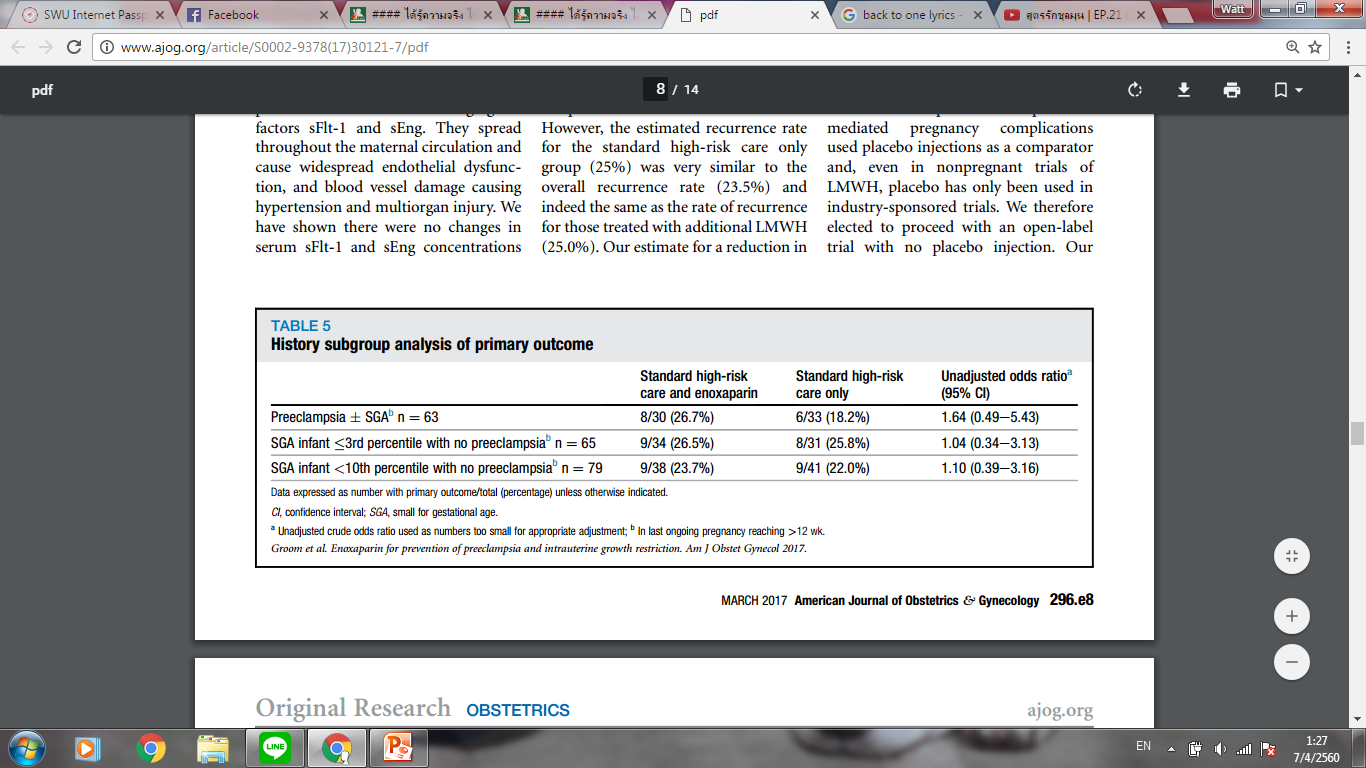 Results
In subgroup analyses the use of enoxaparin had no effect on the rates of the primary outcome for women with a history of preeclampsia, SGA 
Levels of sFlt-1, sEng, PlGF, sVCAM- 1, and ET-1 in serum collected from women at recruitment, 20 and 30 weeks showed no significant difference
Results
significant increase in sFlt-1, sEng, and sVCAM-1 levels in the 30-week time-point serum of women who developed preeclampsia
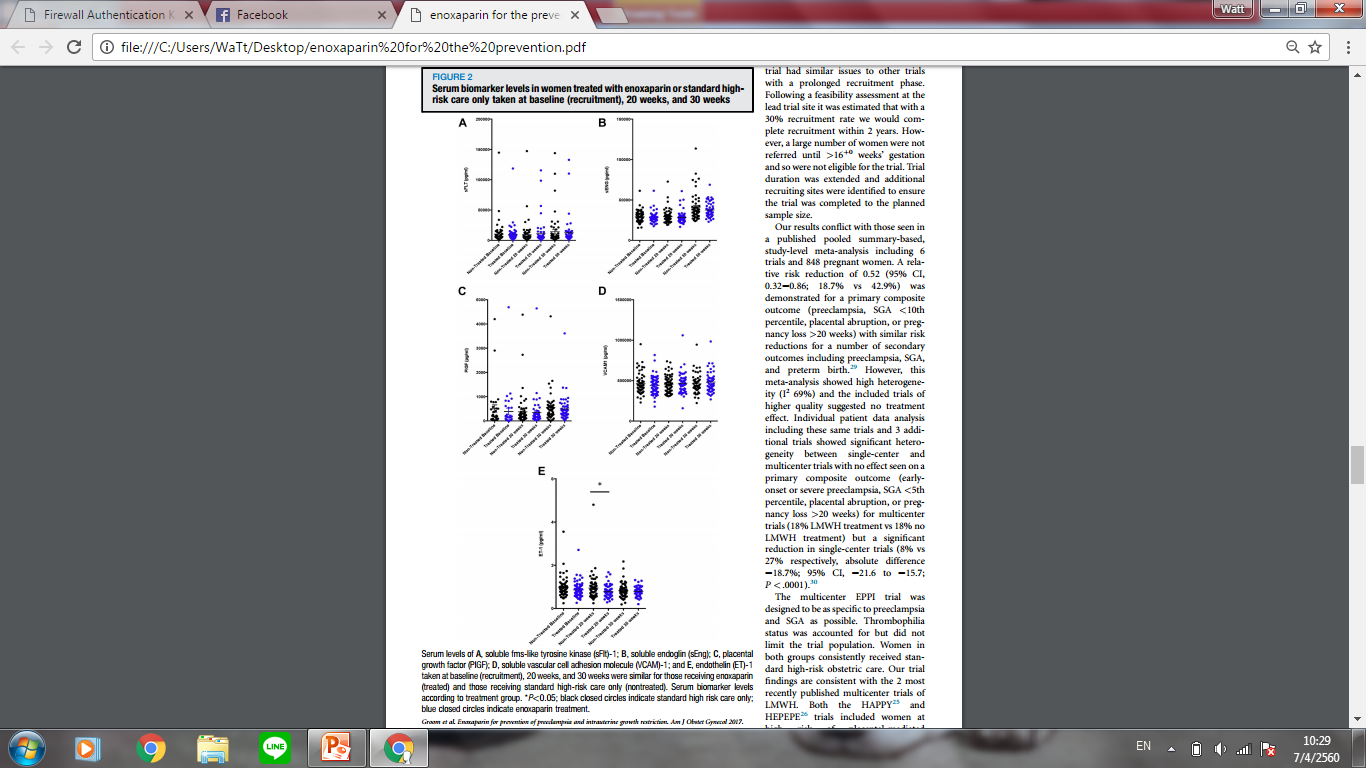 Discussion
The EPPI trial has not shown any beneficial effect of enoxaparin use in pregnancy to reduce the risk of recurrence of preeclampsia and SGA
Many of the previous trials of LMWH have had very broad inclusion criteria for the prevention of placenta-mediated pregnancy complications
Discussion
aimed to be more specific to preeclampsia and SGA using clearly defined inclusion criteria and a limited composite primary outcome
Subgroup analyses did not indicate any effect of LMWH is limited to preeclampsia and not SGA
Discussion
The result of our biomarker studies further supports the premise that LMWH does not have a therapeutic effect for preeclampsia only
there were no changes in serum sFlt-1 and sEng concentrations among women treated with enoxaparin
Discussion
the estimation of the size of effect of LMWH used in our sample size calculation was unrealistic
was an open-label trial with no placebo arm
results conflict with those seen in a published pooled summary-based, study-level meta-analysis
Conclusion
This trial findings are consistent with the 2 most recently published multicenter trials of LMWH
reported no difference in rates of preeclampsia or SGA associated with LMWH use
Data from the EPPI trial will make a significant contribution to future meta-analyses